Deriving Business Insights Using Microsoft BI Connected to the SAP ERP and BI Platform
Sanjay Soni | Sr. Technical Product Marketing Manager
Justin Martinson | Sr. Product Marketing Manager 
Christoph Schuler | Connected ERP Principal Consultant
Agenda
Microsoft BI Integration Scenarios for SAP
Microsoft/SAP Partnership
Innovating for Success
Demos
Microsoft BI Integration Scenarios for SAP
ETL/replication of SAP source data
User directly connected to SAP system
Integrate
Integration Services
into SQL Server DW
Discover
Power Query in Excel
Power Pivot, PivotTable in Excel
Analyze
Reporting Services
Report
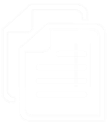 Microsoft/SAP Partnership
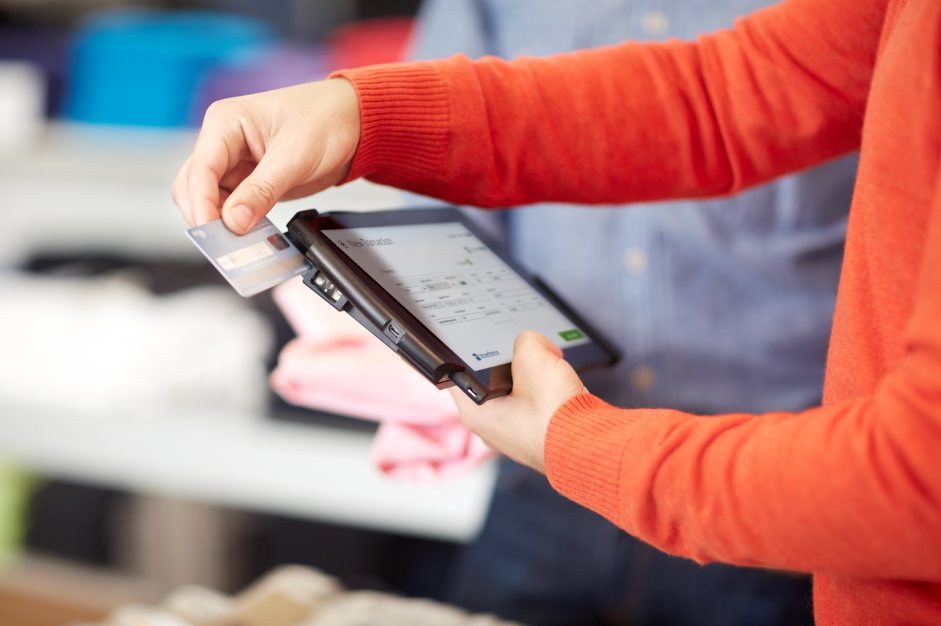 20+ Years of strategic partnering
35,000+ joint platform & infrastructure customers
1.0
Integrated Productivity Solutions – Cloud, Mobility, Devices
Global network of joint SI and ISV partners
1.0
Innovating For Your Success
SAP Top Priorities for 2014
Microsoft Top Priorities in the Enterprise Market
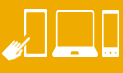 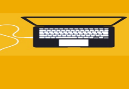 Win 8 Tablets and Apps
Applications
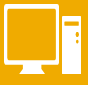 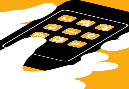 Drive Deployment of Win, Office, IE & AD
Mobile 1st &
Simple UI/UX
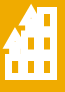 Win every time with Office 365
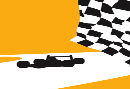 Analytics
Platform and Infrastructure
Interoperability
Cloud
Mobile & Industry
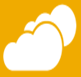 Win the Modern Datacenter
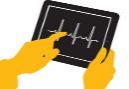 Hana Platform
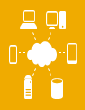 Business Analytics & Mission Critical
What We Hear From Customers
Convoluted data access and interaction
Need additional ROI from existing technology investments
Get data into the hands of more business users
Simplify
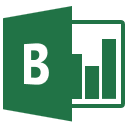 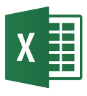 Reimagining Customer Investment Value
Power BI
Excel
Single Version of Truth
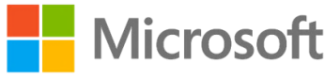 Instant Productivity
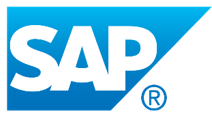 SAP BusinessObjects BI
Optimized Business Performance
Power BI Connectivity to SAP BusinessObjects BI
Discover
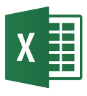 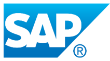 Power Query
SAP BusinessObjects BI
Key advantages:
Excel users have seamless and direct access to SAP data exposed via SAP BusinessObjects BI Universes
Excel is familiar front-end tool, no need to learn complex new tool set or skills
Semantic layer of SAP BusinessObjects BI Universes hides the complexity of the underlying SAP data source
Customers can leverages existing investments in Microsoft and SAP BI technologies
SAP data can be loaded into Excel table or Power Pivot data model
Requirements:
Excel 2010 or Excel 2013 
Power Query add-in with SAP BusinessObjects BI Universe connectivity
SAP BusinessObjects BI 4.1 SP2 or higher
Demo
Excel/Power BI Connectivity toSAP BusinessObjects BI Universes
Microsoft BI Integration Scenarios for SAP
ETL/replication of SAP source data
User directly connected to SAP system
Integrate
Integration Services
into SQL Server DW
Discover
Power Query in Excel
Power Pivot, PivotTable in Excel
Analyze
Reporting Services
Report
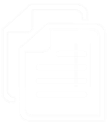 SAP NetWeaver Gateway
Analyze
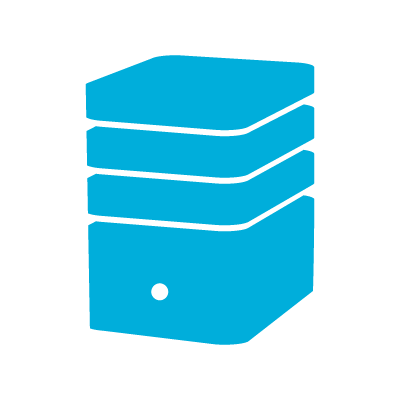 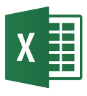 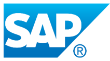 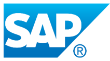 SAP NetWeaver Gateway
SAP ERP    SAP BW
Excel
Key advantages:
NetWeaver Gateway enables standard OData access to SAP
NetWeaver Gateway supports other use cases, e.g. R/W integration with SharePoint, Office, mobile apps
Multitude of data sources are supported – Function Modules, BAPIs, ABAP objects
Works with SAP ERP, SAP CRM, … SAP BW, SAP HANA
Requirements:
SAP NetWeaver Gateway
Excel 2010 or Excel 2013
Demo
SAP NetWeaver Gateway
Microsoft Connector for SAP NetWeaver BI (SAP BW)
Integrate
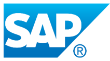 SQL ServerData Warehouse
SQL Server Integration Services
SAP BW
Key advantages:
SAP certified for unloading data from SAP BW
Supports delta extraction and packaging; well suited for large amounts of data
Supports parallel extraction

Requirements:
Open Hub Services license and configuration in SAP BW
Works with Integration Services
Demo
Microsoft Connector for SAP NetWeaver BI
Theobald Software - Xtract IS
Integrate
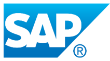 SQL ServerData Warehouse
SQL Server Integration Services
SAP ERP    SAP BW
Key advantages:
Easy to install with Setup Wizard
Access to virtually any SAP data object 
SAP table, query, BAPI, BW cube, OHS, hierarchy, BW loader, report, DeltaQ
In any type of SAP system (SAP ERP, SAP CRM,… SAP BW)
SSO enabled via SNC (Secure Network Communication)
Easy to use. Search/browse for data objects in SAP by description

Requirements:
Works with Integration Services
Demo
Theobald Software - Xtract IS
Microsoft BI Integration Scenarios for SAP
ETL/replication of SAP source data
User directly connected to SAP system
Integrate
Integration Services
into SQL Server DW
Discover
Power Query in Excel
Power Pivot, PivotTable in Excel
Analyze
Reporting Services
Report
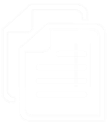 Track resources
PowerBI.com
http://www.microsoft.com/en-us/powerBI/SAP.aspx
Resources
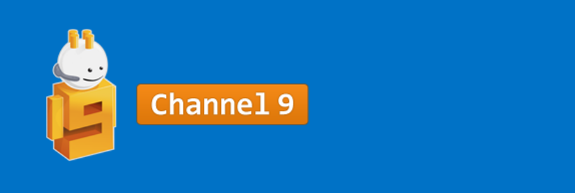 Learning
Sessions on Demand
Microsoft Certification & Training Resources
http://channel9.msdn.com/Events/TechEd
www.microsoft.com/learning
msdn
TechNet
Resources for IT Professionals
Resources for Developers
http://microsoft.com/technet
http://microsoft.com/msdn
Complete an evaluation and enter to win!
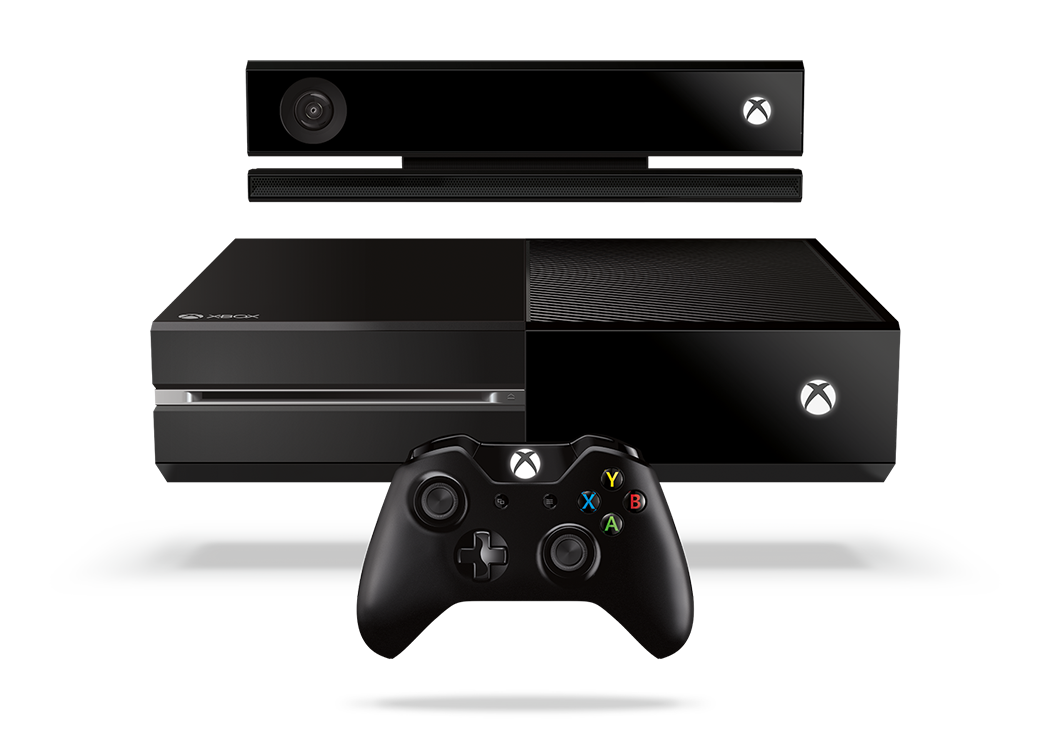 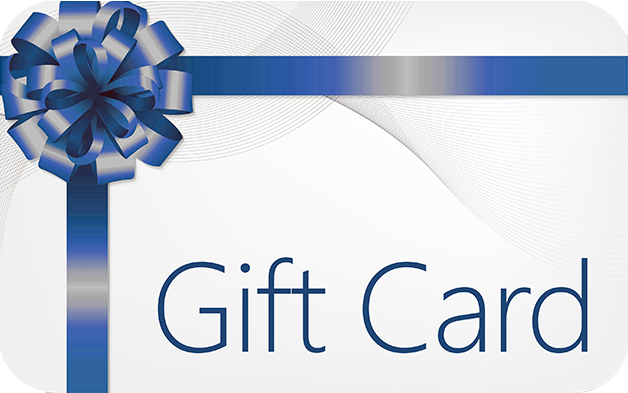 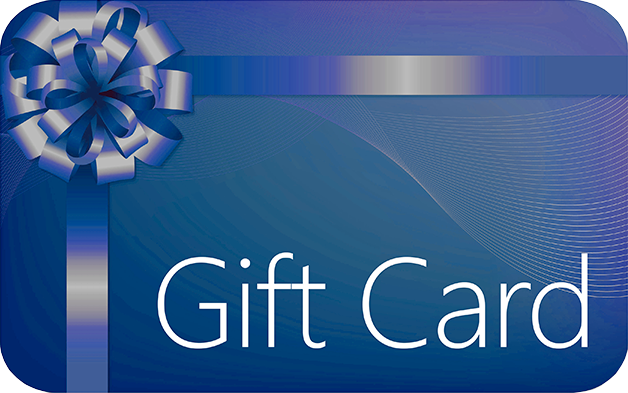 Evaluate this session
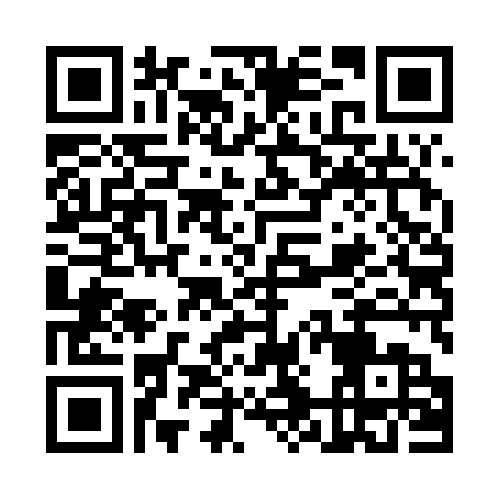 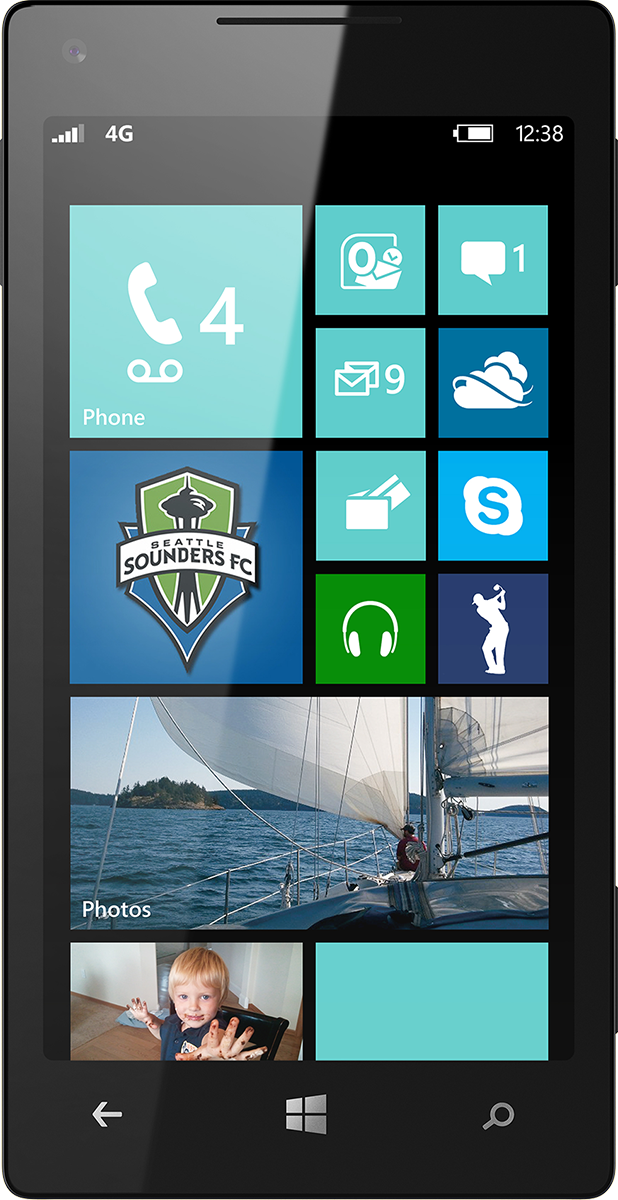 Scan this QR code to evaluate this session.
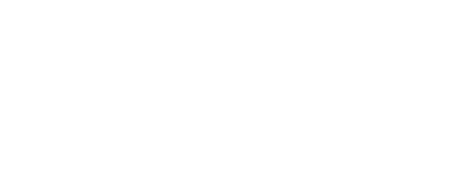 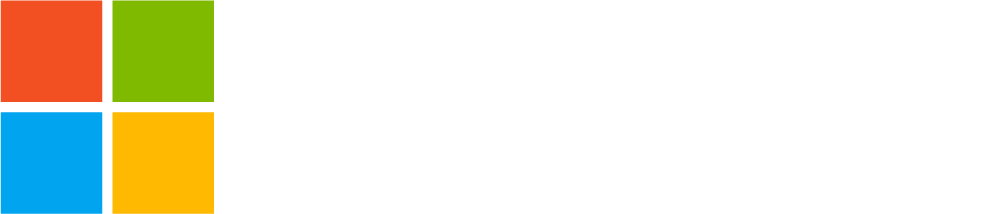 © 2014 Microsoft Corporation. All rights reserved. Microsoft, Windows, and other product names are or may be registered trademarks and/or trademarks in the U.S. and/or other countries.
The information herein is for informational purposes only and represents the current view of Microsoft Corporation as of the date of this presentation.  Because Microsoft must respond to changing market conditions, it should not be interpreted to be a commitment on the part of Microsoft, and Microsoft cannot guarantee the accuracy of any information provided after the date of this presentation.  MICROSOFT MAKES NO WARRANTIES, EXPRESS, IMPLIED OR STATUTORY, AS TO THE INFORMATION IN THIS PRESENTATION.